ΕΡΕΥΝΗΤΙΚΗ ΕΡΓΑΣΙΑ
Τάξη: Α΄4

Θέμα: 

Σχ. Έτος : 2015

Β’τετράμηνο
ΕΓΚΛΗΜΑΤΙΚΟΤΗΤΑ
Κεφ. 1
               θΥΤΕΣ & ΘΥΜΑΤΑ

ΕΡΓΑΣΤΗΚΑΝ ΟΙ:

Σοφία Φλώρου   
Άγγελος Σάσο
Ξενοφών Χαρμαλιάς 
Ελευθερία Τσακίρη 
Κωνσταντίνος Τσουρέκας 
Βασίλης Ραφαήλ
               
               Που αποτελούν την ομάδα  
    <<ΤΡΟΜΟΚΡΑΤΗΜΕΝΟΙ ΤΡΟΜΟΚΡΑΤΕΣ>>
ΠΑΡΑΓΟΝΤΕΣ ΠΟΥ ΟΔΗΓΟΥΝ ΣΤΟ             ΈΓΚΛΗΜΑ
Έλλειψη ψυχικής ισορροπίας.
Έλλειψη συναισθηματικής ισορροπίας.
Συναισθηματική ανωριμότητα.
Παρορμητικότητα.
Αίσθήματα πάθους, εκδίκησης, αυτοτιμωρίας. 
Φανατισμός. 
Πολιτική και θρησκευτική ιδεολογία.
Η ΑΝΤΙΜΕΤΩΠΙΣΗ ΤΗΣ     ΕΓΚΛΗΜΑΤΙΚΟΤΗΤΑΣ
Δεν μπορεί να αντιμετωπιστεί η εγκληματικότητα με αστυνομικά μέτρα.
Θετικά μπορεί να συμβάλλει η σωστή λειτουργία των κοινωνικών υπηρεσιών.
Ανθρωπιστική παιδεία.
Σεβασμός στον άνθρωποκαι την περιουσία του.
Σεβασμός στην ιδιαιτεροτητά του άλλου.
ΧΑΡΑΚΤΗΡΙΣΤΙΚΑ ΘΥΤΩΝ
Χαμηλή αυτοεκτίμηση.
Ανασφάλεια. 
Φοβίες. 
Εμονές και προκαταλήψεις. 
Έλλειψη σεβασμού στον συνάνθρωπο.
Αίσθημα αδικημένου.
ΚΕΦΑΛΑΙΟ   2
ΟΙΚΟΝΟΜΙΚΑ    ΕΓΚΛΗΜΑΤΑ
ΕΡΓΑΣΤΗΚΑΝ  ΟΙ :
 Αφροδίτη Σακελαροπούλου
 Βιργινία Τουσούνη
 Ελένη Χανιώτη
 Μαρία Σταματέλου
 Μαριέττα Σαββάκη
Πένυ Τοψή
ΠΟΥ ΑΠΟΤΕΛΟΥΝ ΤΗΝ ΟΜΑΔΑ :
     ‘’ Η ΤΙΜΗ ΚΑΙ ΤΟ ΧΡΗΜΑ’’
ΟΡΙΣΜΟΣ
Το οικονομικό έγκλημα περιλαμβάνει μια μεγάλη κατηγορία αδικημάτων που βρίσκονται σε άμεση συνάρτηση με το χρήμα.

Αυτά αφορούν τον ανταγωνισμό, το απόρρητο, τη διαφθορά, τη δωροδοκία, την επιταγή, τις εταιρείες, τους καταχραστές του Δημοσίου, τη λαθρεμπορία, τη νομιμοποίηση εσόδων από εγκληματικές δραστηριότητες, το περιβάλλον, την πνευματική ιδιοκτησία, τα προσωπικά δεδομένα, τα φορολογικά αδικήματα, τα χρέη προς το Δημόσιο και τις χρηματιστηριακές συναλλαγές.
ΕΓΚΛΗΜΑΤΑ ΤΟΥ ΛΕΥΚΟΥ ΚΟΛΑΡΟΥ
Είναι τα εγκλήματα που διαπράττονται από άτομα μέσης ή ανώτερης κοινωνικής θέσης και αφορούν συνήθως οικονομικές συναλλαγές όπως υπεξαιρέσεις, πλαστές επιταγές κ.λ.π.

 Πήραν το όνομά τους από το λευκό περιλαίμιο το οποίο δήλωνε την κοινωνική καταγωγή και οριοθετούσε το κοινωνικό επίπεδο σε παλιότερα χρόνια.
ΛΑΘΡΕΜΠΟΡΙΟ
Με τον όρο ‘’λαθρεμπόριο’’ ( λαθραίο – κρυφό +  εμπόριο )  χαρακτηρίζεται οποιαδήποτε μορφής επιχειρούμενο εμπόριο κατά παράβαση κείμενης νομοθεσίας ή καταστρατήγησης αυτής με απώτερο σκοπό την αποφυγή πληρωμής δασμών.

   Γίνεται συνήθως σε βαρείς δασμούς ή φόρους κατανάλωσης σε είδη μονοπωλίου  και σε απαγορευμένα είδη εμπορίας ή εισαγωγής.

  Ανάλογα με το αντικείμενο επί του οποίου επιχειρείται λαθρεμπόριο, λαμβάνει ίδια ονομασία π.χ. λαθρεμπόριο τσιγάρων, λαθρεμπόριο όπλων κ.λ.π.
ΤΥΧΕΡΑ ΠΑΙΧΝΙΔΙΑ
Η ενασχόληση του ανθρώπου με τα τυχερά παιχνίδια βασίζεται στην προσδοκία για εύκολο και γρήγορο κέρδος. Είναι ένα κοινωνικό φαινόμενο που ξεκινά ως διασκέδαση και καταλήγει σε παθολογία.

  Πίσω από τα παιχνίδια αυτά κρύβεται μια βιομηχανία κρατική ή ιδιωτική, που στόχο έχει να μεγιστοποιήσει τα κέρδη της με κάθε μέσο και τρόπο.

  Τα παιχνίδια αυτά παίζονται νόμιμα ή παράνομα σε πρακτορεία, σε καζίνο, λέσχες, καφενεία, σπίτι και διαδικτυακά.
ΔΙΑΔΙΚΤΥΑΚΟ ΕΓΚΛΗΜΑ ΚΑΙ ΚΥΒΕΡΝΟΕΓΚΛΗΜΑ
Η παιδική πορνογραφία, οι απάτες μέσω διαδικτύου, η πειρατεία λογισμικού, το έγκλημα στους ‘’χώρους επικοινωνίας’’,  η κλοπή πιστωτικών καρτών ανήκουν στα διαδικτυακά εγκλήματα.

  Η Ελλάδα συνεργάζεται με άλλα Ευρωπαϊκά Κράτη και το Συμβούλιο της Ευρώπης καθώς και με Διεθνείς οργανισμούς για την αντιμετώπιση σχετικών θεμάτων.

  Έχει  θεσπιστεί  η Αρχή Διασφάλισης Απορρήτων των Επικοινωνιών   η οποία ασχολείται με την άρση του απορρήτου των επικοινωνιών αλλά και τη διασφάλισή του όταν αυτό απαιτείται.

 Το Κυβερνοέγκλημα  είναι γρήγορο, πολλές φορές δεν το αντιλαμβάνεται το θύμα ενώ τα ίχνη του είναι ψηφιακά. Για την τέλεσή του απαιτούνται εξειδικευμένες γνώσεις.
ΠΑΙΔΟΦΙΛΙΑ – ΠΑΙΔΙΚΗ ΠΟΡΝΟΓΡΑΦΙΑ
Οι παιδόφιλοι είναι άτομα που δεν διστάζουν να εκμεταλλευτούν τη θέση τους αλλά και τη σχέση τους (συγγενείς, διευθυντές  κ.λ.π. ) για να ικανοποιήσουν το πάθος τους.

  Οι δράστες έχουν ηλικία από   15 – 72  ετών,  ενώ τα θύματά τους από 2 μηνών!!

 Παιδική Πορνογραφία είναι η με οποιαδήποτε τρόπο απεικόνιση ενός παιδιού που συμμετέχει σε πραγματικές ή εικονικές σεξουαλικές δραστηριότητες με κίνητρο την ικανοποίηση σεξουαλικών σκοπών αλλά και το οικονομικό όφελος.
ΠΛΑΣΤΟΓΡΑΦΙΑ
Πλαστογραφία υπάρχει όταν κάποιος καταρτίζει εξ αρχής πλαστό έγγραφο ή νοθεύει ένα γνήσιο με σκοπό να παραπλανήσει με τη χρήση του, που μπορεί να έχει συνέπειες.

  Πλαστογραφία έργων τέχνης πραγματοποιείται όταν δημιουργούνται αντίγραφα έργων πιστά στα πρότυπα.

  Σήμερα η πλαστογραφία έργων τέχνης έχει εξελιχθεί τόσο που πολλές φορές οι ίδιοι οι ζωγράφοι δεν μπορούν να αντιληφθούν το πλαστό έργο.
ΦΟΡΟΔΙΑΦΥΓΗ
Φοροδιαφυγή είναι η απόκρυψη φορολογητέας  ύλης ενός φορολογούμενου φυσικού ή νομικού προσώπου από τις φορολογικές αρχές.

   Η φοροδιαφυγή μπορεί να αφορά απόκρυψη εισοδήματος, εμφάνιση πλαστών δαπανών, δημιουργία πλαστών εταιρειών, κ.λ.π. 

   Η φοροδιαφυγή αποτελεί σοβαρό αδίκημα και υπάρχουν βαριές κυρώσεις.

   Στην Ελλάδα θεωρείται ότι η φοροδιαφυγή έχει συμβάλλει κατά πολύ στην οικονομική  κρίση που βιώνει η χώρα.

   Για την αντιμετώπιση των οικονομικών εγκλημάτων υπάρχει ειδικός ελεγκτικός κλάδος στου Υπουργείου Οικονομικών, το Σώμα Δίωξης Οικονομικού Εγκλήματος (ΣΔΟΕ).
ΚΕΦΑΛΑΙΟ 3
ΕΓΚΛΗΜΑΤΑ ΚΑΤΑ ΤΟΥ ΑΝΘΡΩΠΟΥ 
ΕΡΓΆΣΤΗΚΑΝ ΟΙ:
Τσιλίδης Δημήτρης 
Νικηφόρος Τσιαντούλας
Μαρία Σιαπέρα
Γεωργία Ρέβελου 
Μαρία Χρυσανθακοπούλου
ΠΟΥ ΑΠΟΤΕΛΟΥΝ ΤΗΝ ΟΜΑΔΑ:
«CRIMINAL MIDS»
ΔΟΛΟΦΟΝΙΑ
Είναι ο φόνος ενός ανθρώπου που διαπράττει με δόλο κατόπιν σχεδίου, εγκληματικής αμέλειας ή αδιαφορίας για την αξία της ζωής.
ΣΩΜΑΤΙΚΗ ΚΑΚΟΠΟΙΗΣΗ
Περιλαμβάνει κάθε είδους τραυματισμούς ή κακώσεις διαφορετικής σοβαρότητας και διαφορετικών ηλικιών που δεν οφείλονται σε ατυχήματα
Σεξουαλική παραβίαση ή συμμετοχή ή η έκθεση παιδιών και εφήβων σε πράξεις με σεξουαλικό περιεχόμενο, υποκινούμενες από ενήλικα 
Σωματική παιδική κακοποίηση είναι η χρήση βίας με σκόπιμη πρόκληση τραυματισμού με στόχο την τιμωρία
ΠΑΙΔΙΚΗ ΚΑΚΟΠΟΙΗΣΗ
Ένδειξη κακοποιήμενων θυμάτων 
Παραμελημένη εμφάνιση και υγιεινή 
Επιβραδυμένη σωματική ανάπτυξη λόγω ελλειπούς διατροφής 
Χαμηλή σχολική επίδοση
Χρήση οινοπνευματωδών ποτών ή τοξικών ουσιών
ΠΑΙΔΙΚΗ ΚΑΚΟΠΟΙΗΣΗ
Ενδείξεις σωματικής- σεξουαλικής κακοποίησης  
Σημάδια στο σώμα ( μελανιές, εξαρθρώσεις, καψίματα από τσιγάρο κ.λ.π.
Τραυλισμός 
Εγκεφαλικές βλάβες
΄Αρνηση του παιδιού να εκθέσει το σώμα του σε αθλητικές δραστηριότητες 
Άρνηση του παιδιού να αγγίξουν το σώμα του ακόμα κι όταν είναι απαραίτητο ( ιατρική εξέταση)
ΠΙΘΑΝΟΙ ΔΡΑΣΤΕΣ ΠΑΙΔΙΚΗΣ ΚΑΚΟΠΟΙΗΣΗΣ
Γονείς με σοβαρές ψυχιατρικές διαταραχές 
Ναρκομανείς, αλκοολικοί 
Σωματικά ή διανοητικά ανάπηροι
Γονείς που δεν αντέχουν τον γονεικό ρόλο
ΑΠΑΓΩΓΗ
Είναι η δια της βίας αρπαγή και κατακράτηση  κάποιον με συνήθη απώτερο σκοπό να εξαναγκασθεί το θύμα ή κάποιος τρίτος στη χορήγηση λύτρων 
Στην Ελλάδα η απαγωγή είναι κακούργημα και τιμωρείται με 5-20 χρόνια κάθειρξη
Σύνδρομο της Στοκχόλμης  είναι ένα ψυχολογικό φαινόμενο κατά το οποίο τα θύματα της απαγωγής διάκεινται θετικά προς τα θύματα της απαγωγής τους νοιώθοντας αγάπη ή και συμπάθεια προς αυτούς, ενίοτε ταυτιζόμενοι μαζί τους και προσπαθώντας να τους υπαρσπιστούν
ΚΛΟΠΗ
Κλοπή είναι η αφαίρεση ξένου κινήτου πράγματος από την κατοχή άλλου με σκοπό τη παράνομη ιδιοποίηση 
Είναι έγκλημα 
Τιμωρείται από τον ποινικό κώδικα 
Στη βασική είναι πλημμέλημα 
Τιμωρείται με φυλάκιση τριών μηνών 
Υπάρχουν μορφές κλοπής ανάλογα με το αντικείμενο ή τον τρόπο που τιμωρούνται βαρύτερα 
Η κλοπή είναι κακούργημα αν το αντικείμενο προοριζόταν  για θρησκευτική λατρεία, ήταν επιστημονικής ή καλλιτεχνικής ή ιστορικής αξίας, αν μεταφερόταν με δημόσιο συγκοινωνιακό μέσο αν η συνολική αξία υπερβαίνει τα 67.000 ευρώ , και τιμωρείται με κάθειρξη ως 10 έτη
ΕΚΒΙΑΣΜΟΣ
Η εκβίαση συγγενεύει με τη ληστεία διότι και στις 2 περιπτώσεις ο δράστης με την άρνηση ή την απειλή βίας αποσπά χρήματα ή άλλα περιουσιακά αγαθά
Η διαφορά από την ληστεία είναι ότι στη ληστεία υπάρχει προσωπική επαφή με το θύμα ενώ στην εκβίαση οι απειλές μπορεί να γίνονται από απόσταση ή μεσω τρίτου
ΕΚΒΙΑΣΜΟΣ
Όταν η εκβίαση τελείται με άμεση σωματική βία τιμωρείται όπως η ληστεία, είναι κακούργημα και επισύρει ποινή κάθειρξης από 5-20 έτη 
Μία μεγάλη κατηγορία εκβιασμών είναι γνωστή ως κακούργημα και τιμωρείται όπως η ληστεία, είναι γνωστή ως «προστασία» που παρέχεται σε επαγγελματίες.
ΕΚΒΙΑΣΜΟΣ
Η βασική μορφή «προστασίας» είναι πλημμέλημα και τιμωρείται με φυλάκηση 2-5 έτη 
Αν ο δράστης ταυτόχρονα πράττει εκβιασμό , τότε χαρακτηρίζεται κακούργημα και τιμωρείται με 5-10 έτη
ΚΑΚΟΠΟΙΗΣΗ ΓΥΝΑΙΚΩΝ
Σωματική κακοποίηση
Σεξουαλική κακοποίηση 
Αιμομικτικός βιασμός
Ομαδικός βιασμός 
Εξαναγκασμός σε ασέλγεια 
Σεξουαλικός εκβιασμός στο χώρο εργασίας
ΤΟ ΣΩΦΡΟΝΙΣΤΙΚΟ ΣΥΣΤΗΜΑ
Εργάστηκαν οι:
Μάριος Χάλαρης
Ερατώ Σταθογιαννοπούλου
Αντώνης Σταμπουλόπουλος
Άρτεμις Σκληρού
Ιωάννα Τρόκα

Όνομα ομάδας: “ Το κελί 9”
Σωφρονιστικό σύστημα είναι το σύστημα εκείνο μέσω του όποιου θα επιτευχθεί η επανακοινωνικοποίηση του ατόμου που εγκλημάτησε, θα του δώσει μια δεύτερη ευκαιρία και θα το εντάξει και πάλι στην κοινωνία.
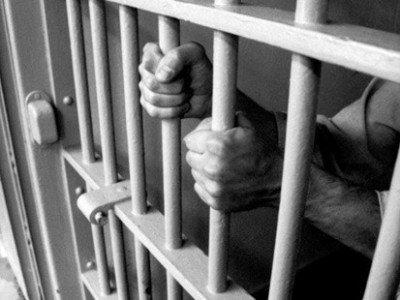 ΠΡΟΒΛΗΜΑΤΑ ΣΤΗΝ ΛΕΙΤΟΥΡΓΙΑ ΤΟΥ
Είναι ατελές χωρίς ολοκληρωμένο σχεδιασμό
Ο σωφρονιστικός κώδικας δεν αναφέρετε ρητά στο σωφρονιστικό ρόλο της ποινής και την κοινωνική επανένταξη
Το καθεστώς της φυλάκισης αποτελεί μια κατάσταση αντικείμενη στην ίδια την ανθρώπινη φύση
Απουσιάζουν προγράμματα θεραπείας και ψυχολογικής υποστήριξης
Δεν υπάρχει συνέχεια στους στόχους εργασιακής απασχόλησης
Η κατάρτιση και η εκπαίδευση των σωφρονιστικών υπαλλήλων είναι ανύπαρκτη
Δεν υλοποιούνται προγράμματα και σεμινάρια
Οι χώροι κράτησης είναι χώροι φύλαξης και όχι προετοιμασίας για επανένταξη
Επικρατούν κάκιστες συνθήκες διαβιώσεις
Ποινή είναι η τιμωρία που επιβάλλεται από το δικαστήριο σε αυτόν που διέπραξε το έγκλημα προκειμένου να σωφρονιστεί ο ίδιος και να παραδειγματιστούν όλα τα υπόλοιπα μέλη της κοινωνίας για την αποτροπή παρόμοιων εγκλημάτων
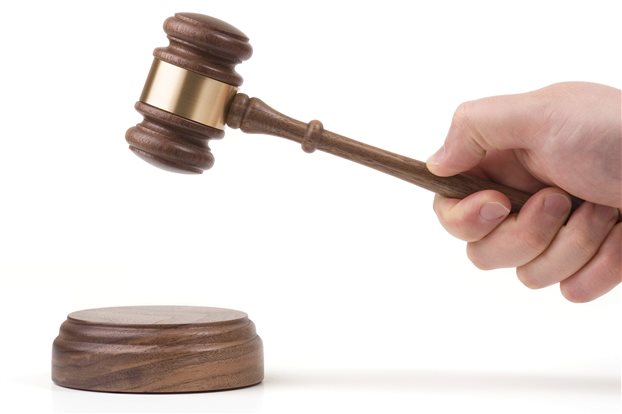 Χαρακτηρισμός εγκλήματος
Κακουργήματα
Πλημμελήματα
πταίσματα
Δικαστήρια
Είδη δικαστηρίων: τακτικά, εντατικά, πολιτικά, ποινικά
Άρειος πάγος: Το ανώτερο δικαστήριο
Οι συνεδριάσεις είναι δημόσιες, μόνο σε μερικές περιπτώσεις η συνεδρίαση γίνετε “κεκλεισμένων των θυρών
Τον δικάσιμο ορίζει ο ειρηνοδίκης ή η πρόεδρος
Κάθε απόφαση πρέπει να είναι αιτιολογημένη και να δημοσιεύεται σε δημόσια συνεδρίαση
Ψυχικές διαταραχές στο χώρο των φυλακών
Η συχνότητα αυτοκτονιών των φυλακισμένων είναι 6 φορές πιο συχνή από ότι στους υπόλοιπους
Τα προβλήματα των εγκλείστων μπορεί να αφορούν κάποια ψυχική ασθένεια ή υποφέρουν από αυτή καθεαυτή τη στέρηση της ελευθερίας
Αυξημένη πιθανότητα να εκδηλώσουν ψυχική ασθένεια
Συχνές διαταραχές: κατάχρηση αλκοόλ και ουσιών, καταθλιπτικές διαταραχές, αντικοινωνική διαταραχή, ψυχωτικές διαταραχές